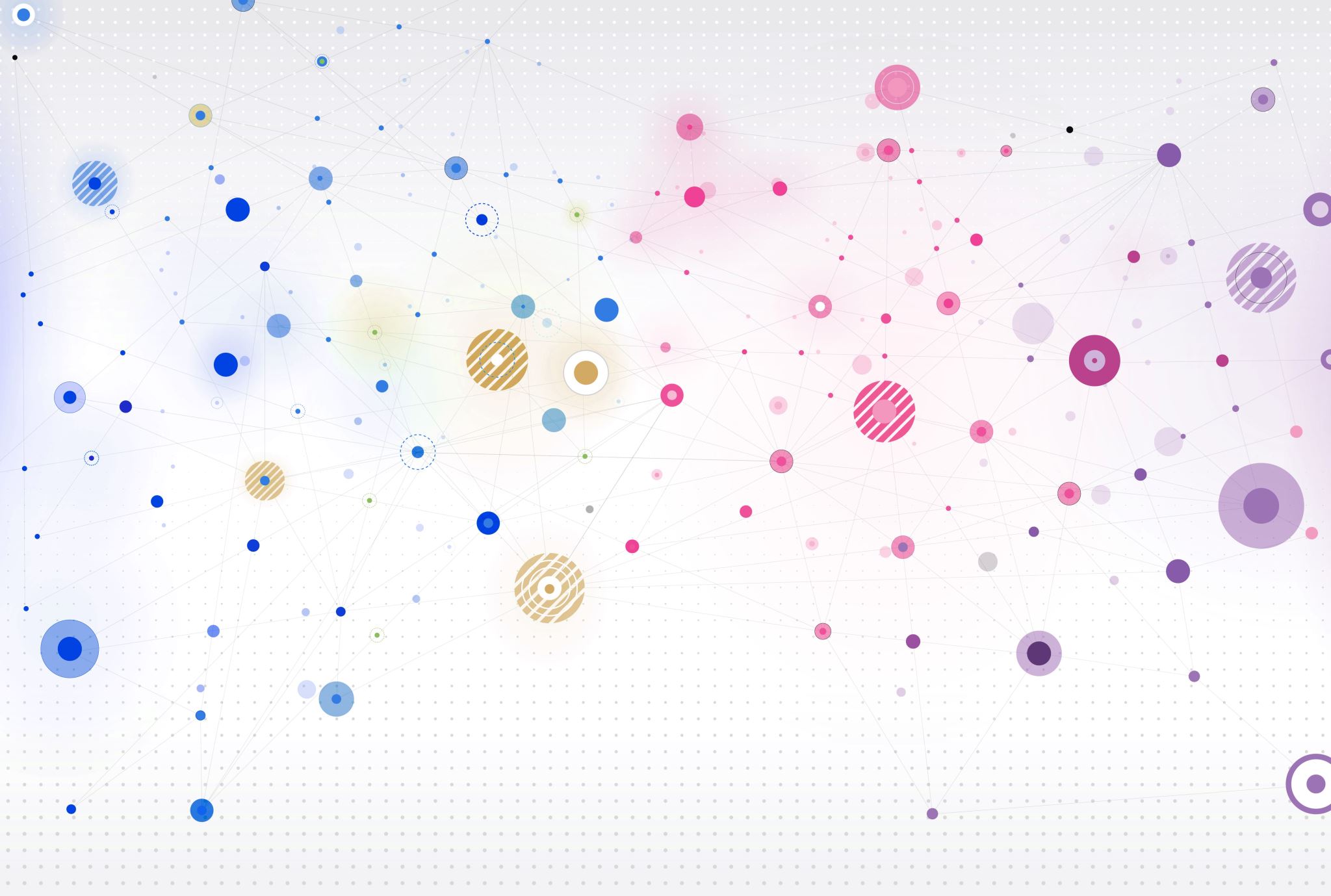 A Holistic Approach to Case Conceptualization and Treatment Planning when Working with Diverse Clients
Glacia Ethridge, PhD, LCMHC-A, LCAS-A, CRC, NCC, CGP
Associate Professor
North Carolina A&T State University
About Me
The purpose of this presentation is to review and enhance audience members’ clinical practice when working with clients from various cultural backgrounds.
Presentation Purpose
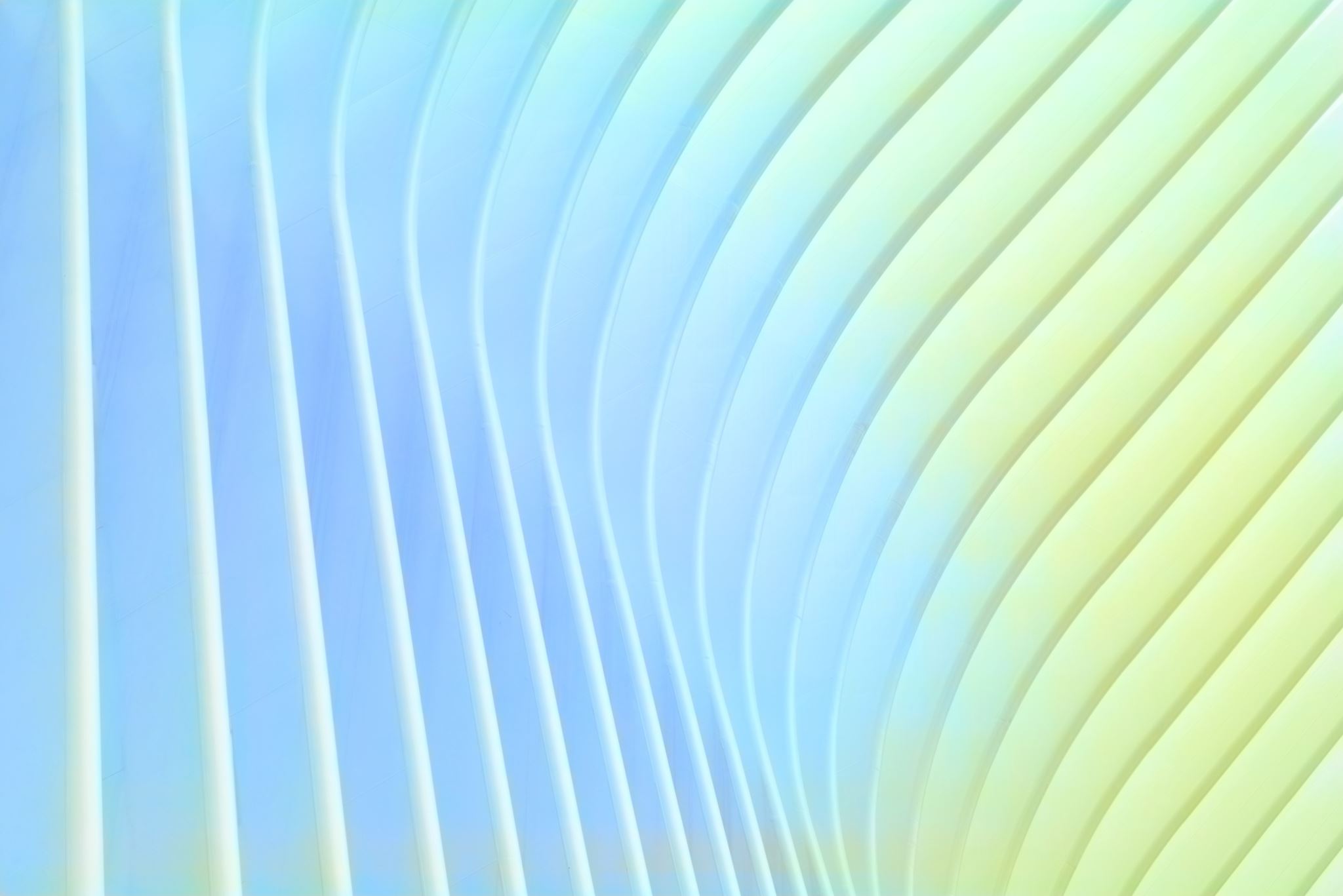 Presentation Overview
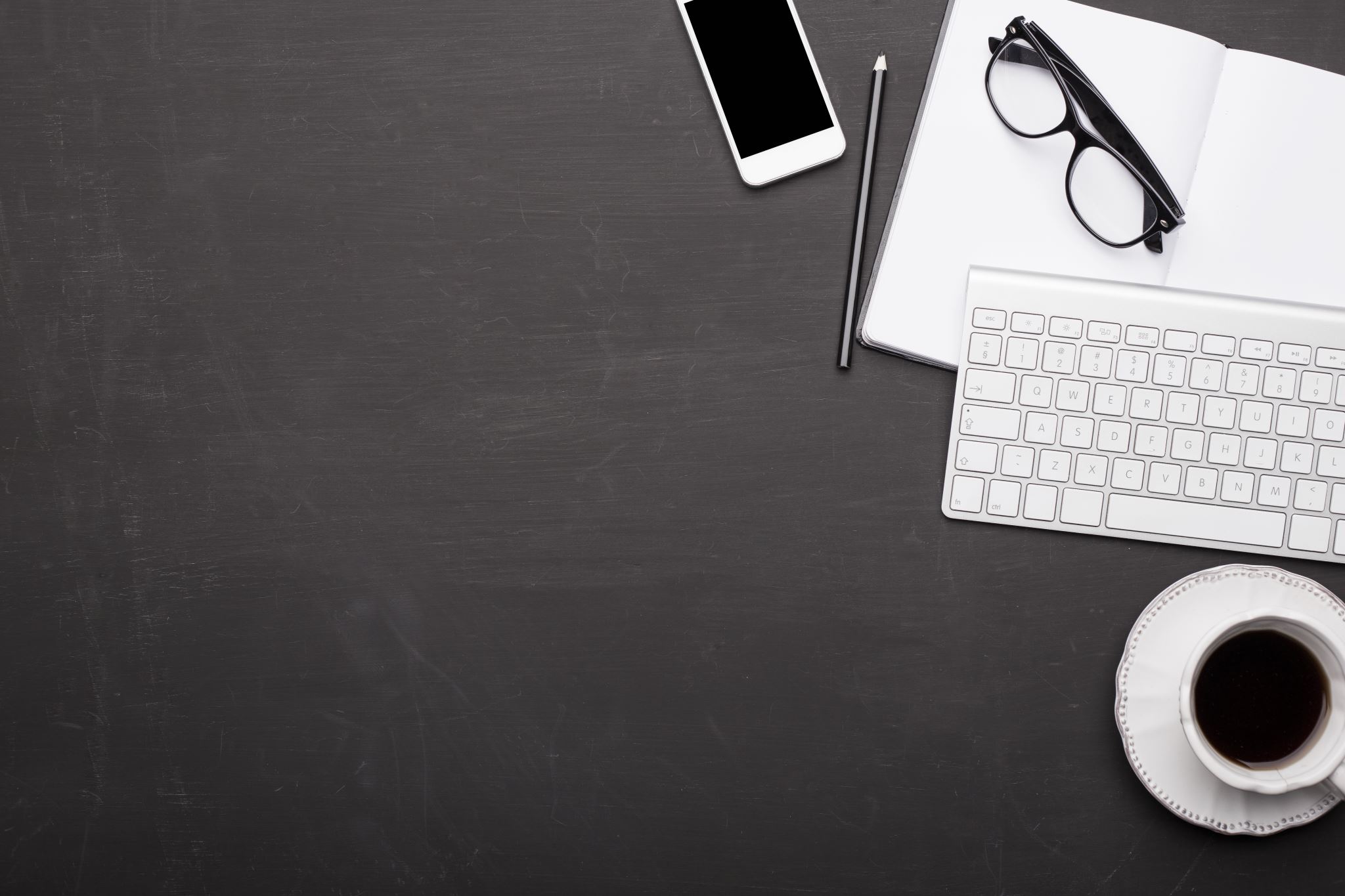 Why it important to consider culture when working clients?
[Speaker Notes: Audience engagement]
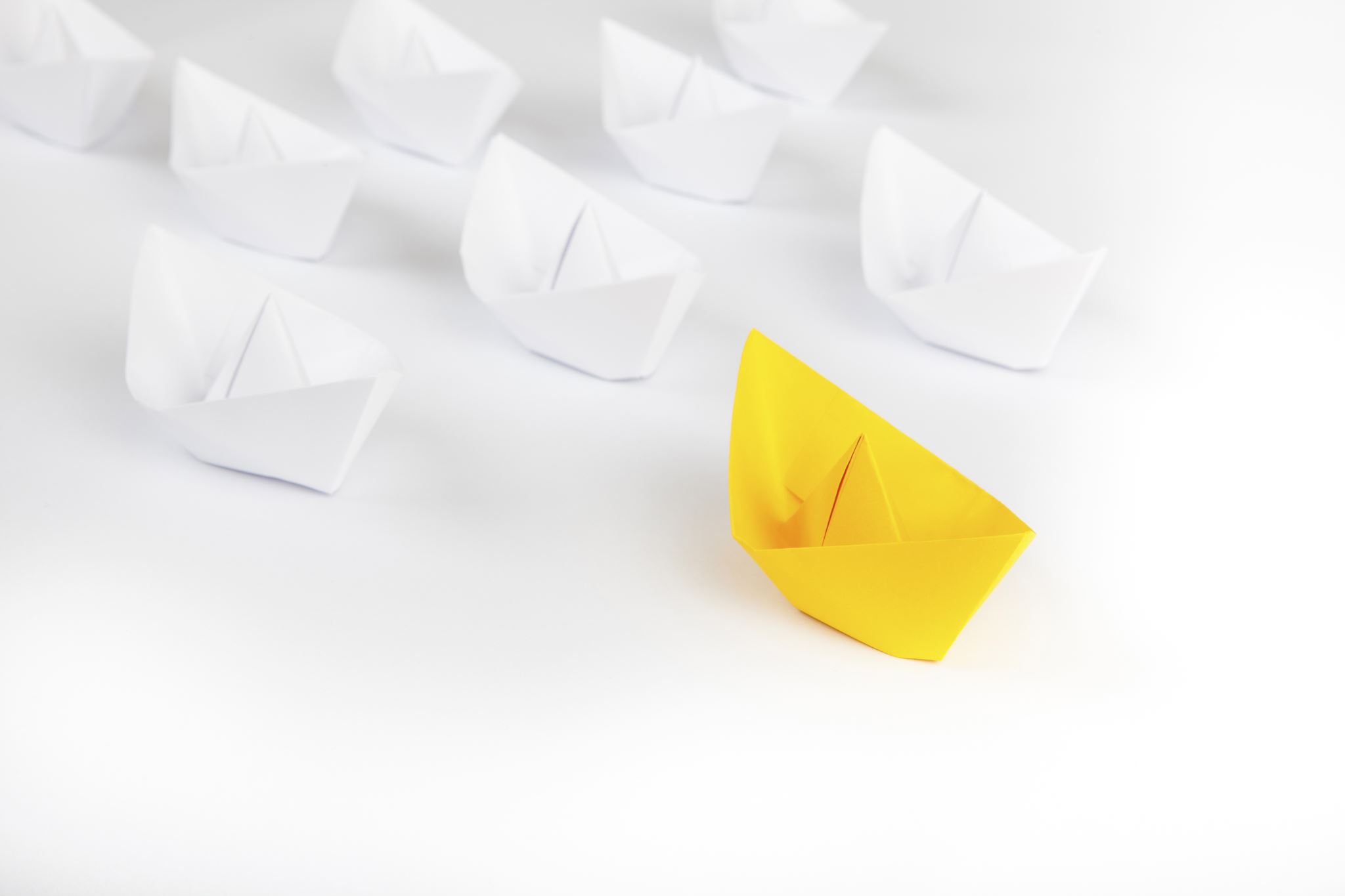 Culture
All graduate programs have at least one course on diversity.
Additionally, when pursuing a certification and licensure in the state of North Carolina, diversity is a course that must have been taken and successfully passed.
American Counseling Association (ACA) Code of Ethics
Commission on Rehabilitation Counselor Certification (CRCC) Code of Ethics
[Speaker Notes: Discuss how the courses are usually taught.]
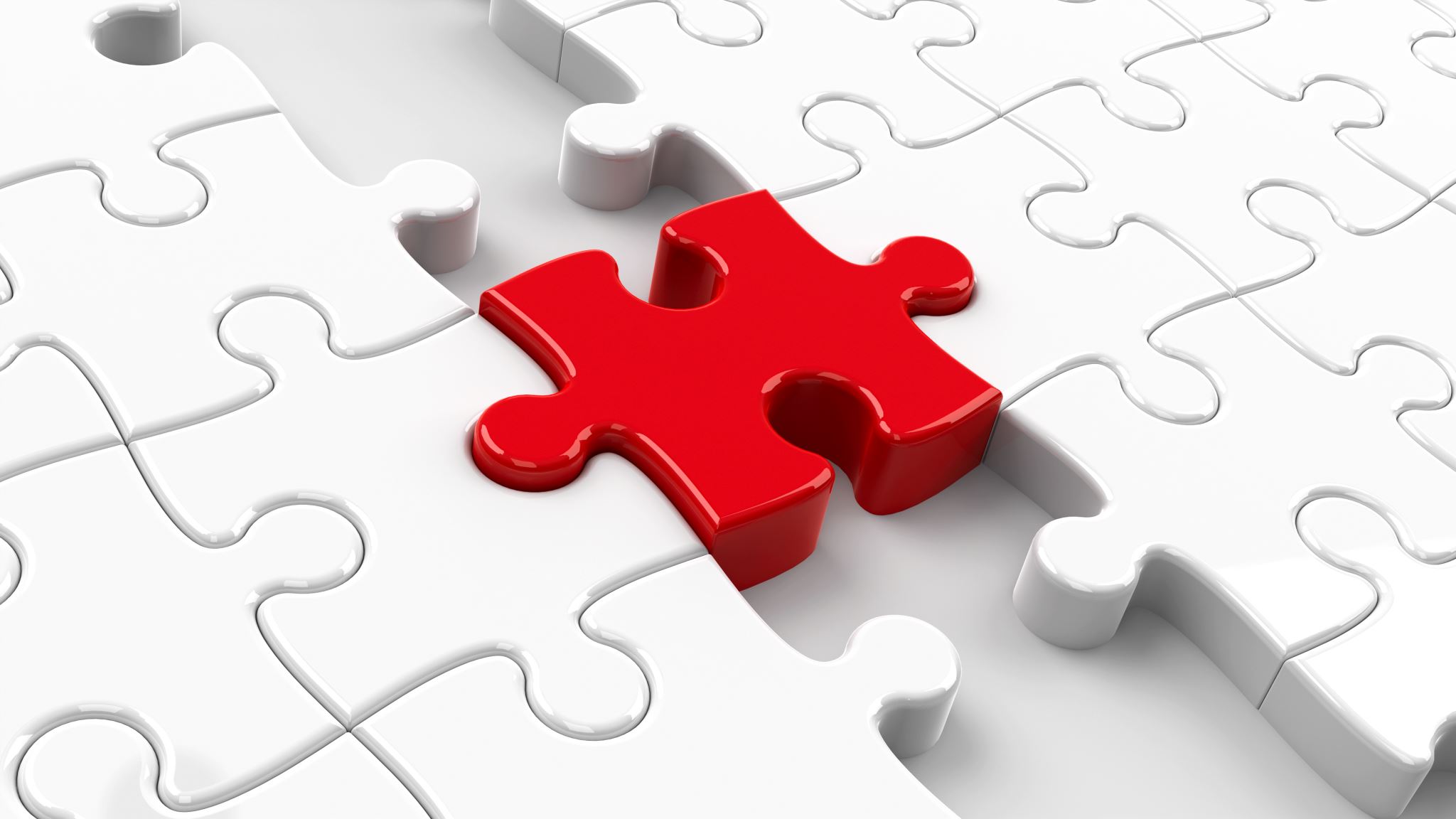 American Counseling Association (ACA)
Culture: membership in a socially constructed way of living, which incorporates collective values, beliefs, norms, boundaries, and lifestyles that are cocreated with others who share similar worldviews comprising biological, psychosocial, historical, psychological, and other factors.
Diversity: the similarities and differences that occur within and across cultures, and the intersection of cultural and social identities
Multicultural/Diversity Competence: counselors’ cultural and diversity awareness and knowledge about self and others, and how this awareness and knowledge are applied effectively in practice with clients and client groups. 
Multicultural/Diversity Counseling: counseling that recognizes diversity and embraces approaches that support the worth, dignity, potential, and uniqueness of individuals within their historical, cultural, economic, political, and psychosocial contexts.
Social Justice:  the promotion of equity for all people and groups for the purpose of ending oppression and injustice affecting clients, students, counselors, families, communities, schools, workplaces, governments, and other social and institutional systems.
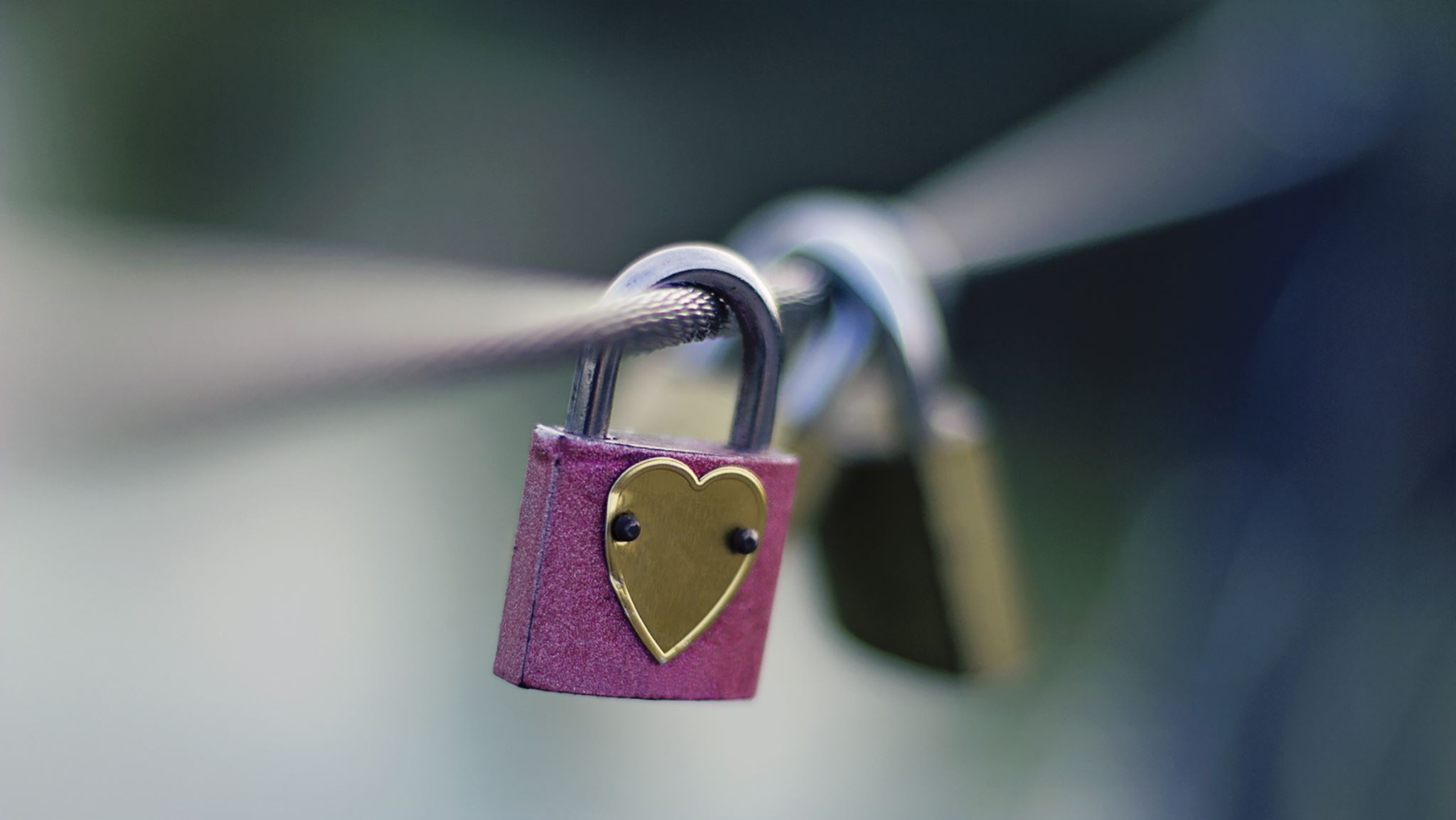 Relevant ACA Ethical Codes
Section A The Counseling Relationship
A.10.f. Receiving Gifts Counselors understand the challenges of accepting gifts from clients and recognize that in some cultures, small gifts are a token of respect and gratitude. When determining whether to accept a gift from clients, counselors take into account the therapeutic relationship, the monetary value of the gift, the client’s motivation for giving the gift, and the counselor’s motivation for wanting to accept or decline the gift. 
Section C Professional Responsibility 
C.5. Nondiscrimination Counselors do not condone or engage in discrimination against prospective or current clients, students, employees, supervisees, or research participants based on age, culture, disability, ethnicity, race, religion/spirituality, gender, gender identity, sexual orientation, marital/ partnership status, language preference, socioeconomic status, immigration status, or any basis proscribed by law.
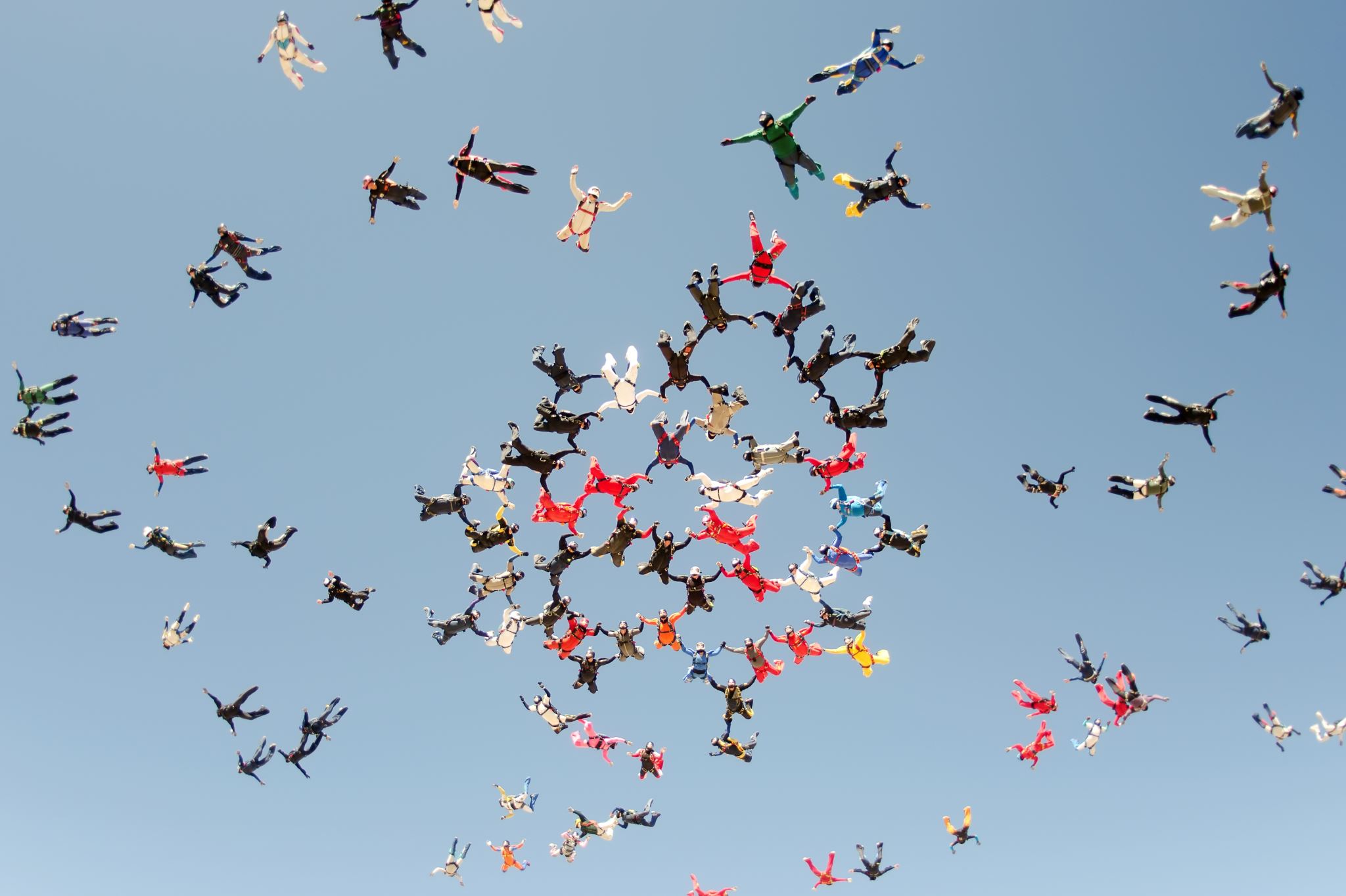 Relevant ACA Ethical Codes Continued
Section E Evaluation, Assessment, and Interpretation
E.5.b. Cultural Sensitivity Counselors recognize that culture affects the manner in which clients’ problems are defined and experienced. Clients’ socioeconomic and cultural experiences are considered when diagnosing mental disorders.
E.8. Multicultural Issues/ Diversity in Assessment Counselors select and use with caution assessment techniques normed on populations other than that of the client. Counselors recognize the effects of age, color, culture, disability, ethnic group, gender, race, language preference, religion, spirituality, sexual orientation, and socioeconomic status on test administration and interpretation, and they place test results in proper perspective with other relevant factors.
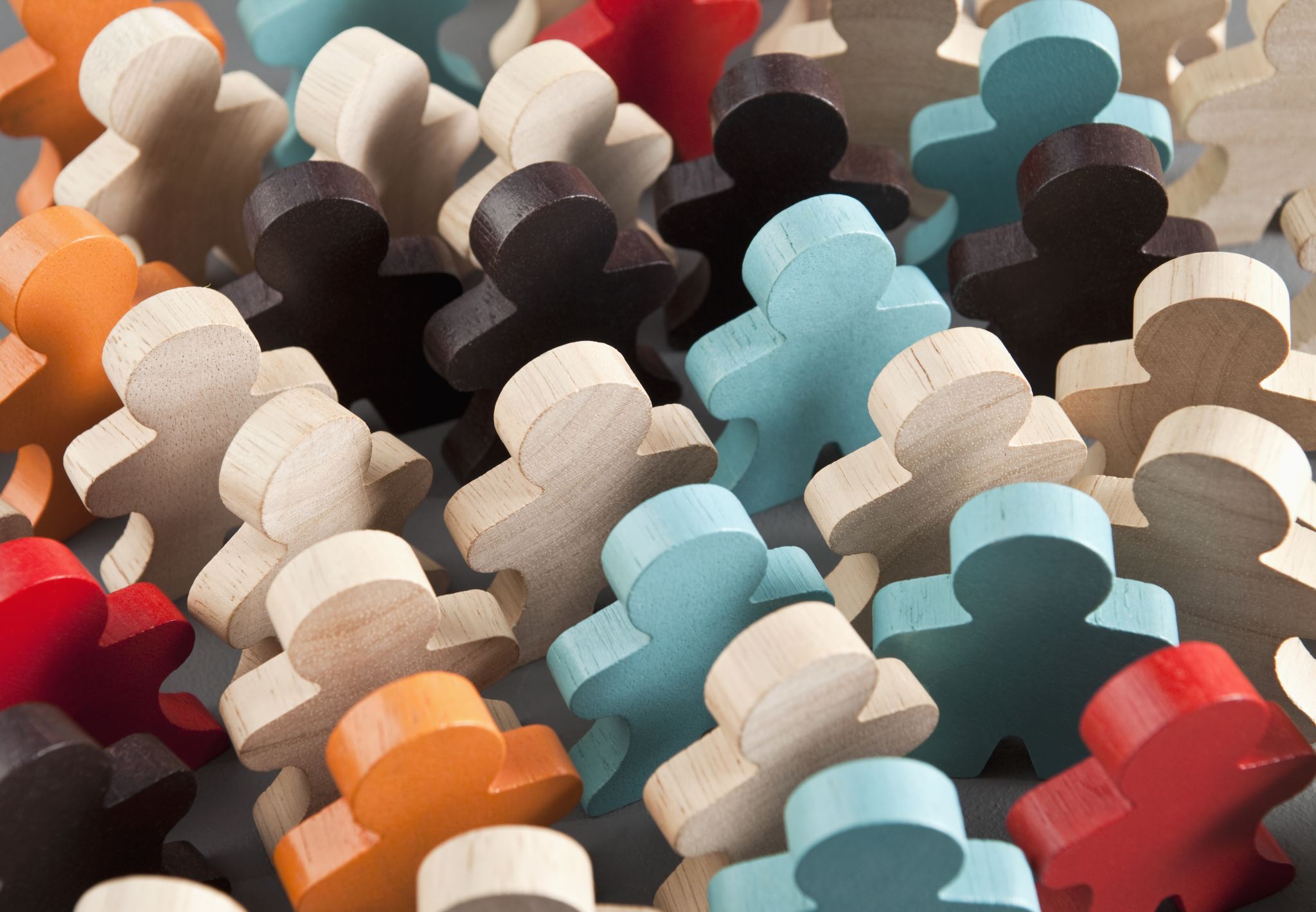 Commission on Rehabilitation Counselor Certification (CRCC)
CULTURAL COMPETENCE: possessing a set of values and principles and demonstrating behavior, attitude, knowledge, or skills that enable one to work effectively cross-culturally with the capacity to value diversity, conduct self-assessment, manage the dynamics of difference, acquire and institutionalize cultural knowledge, and adapt to diversity and the cultural contexts of the individuals and communities served. 
CULTURALLY DIVERSE: the existence of a variety of cultural or ethnic groups within a society.
CULTURAL HUMILITY: a lifelong process of self-reflection and self-critique whereby the individual not only learns about another's culture but starts with an examination of their own beliefs and cultural identities.
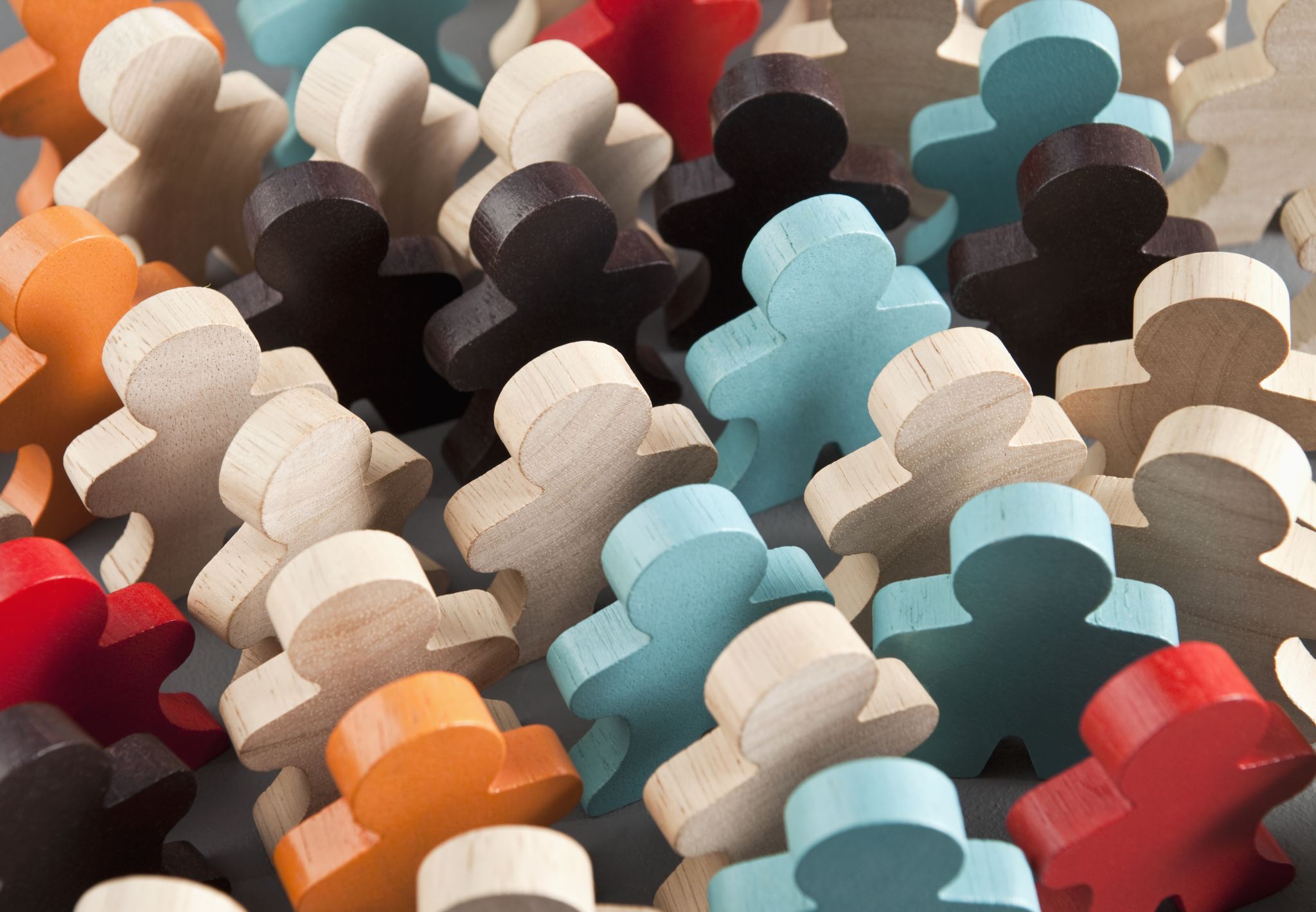 Commission on Rehabilitation Counselor Certification (CRCC) Continued
MULTICULTURAL: relating to or constituting several cultural and/or ethnic groups within a society.
MULTICULTURALISM: practice of giving attention to many different cultural backgrounds and identities in society based on characteristics such as age, race, ethnicity, disability status, gender and gender identify/expression, sexual identity, sexual orientation, etc.
SOCIAL JUSTICE: the view that everyone deserves equality of opportunity in relationship to economic, political, and social rights, and equality of access to housing, healthcare, employment, and more.
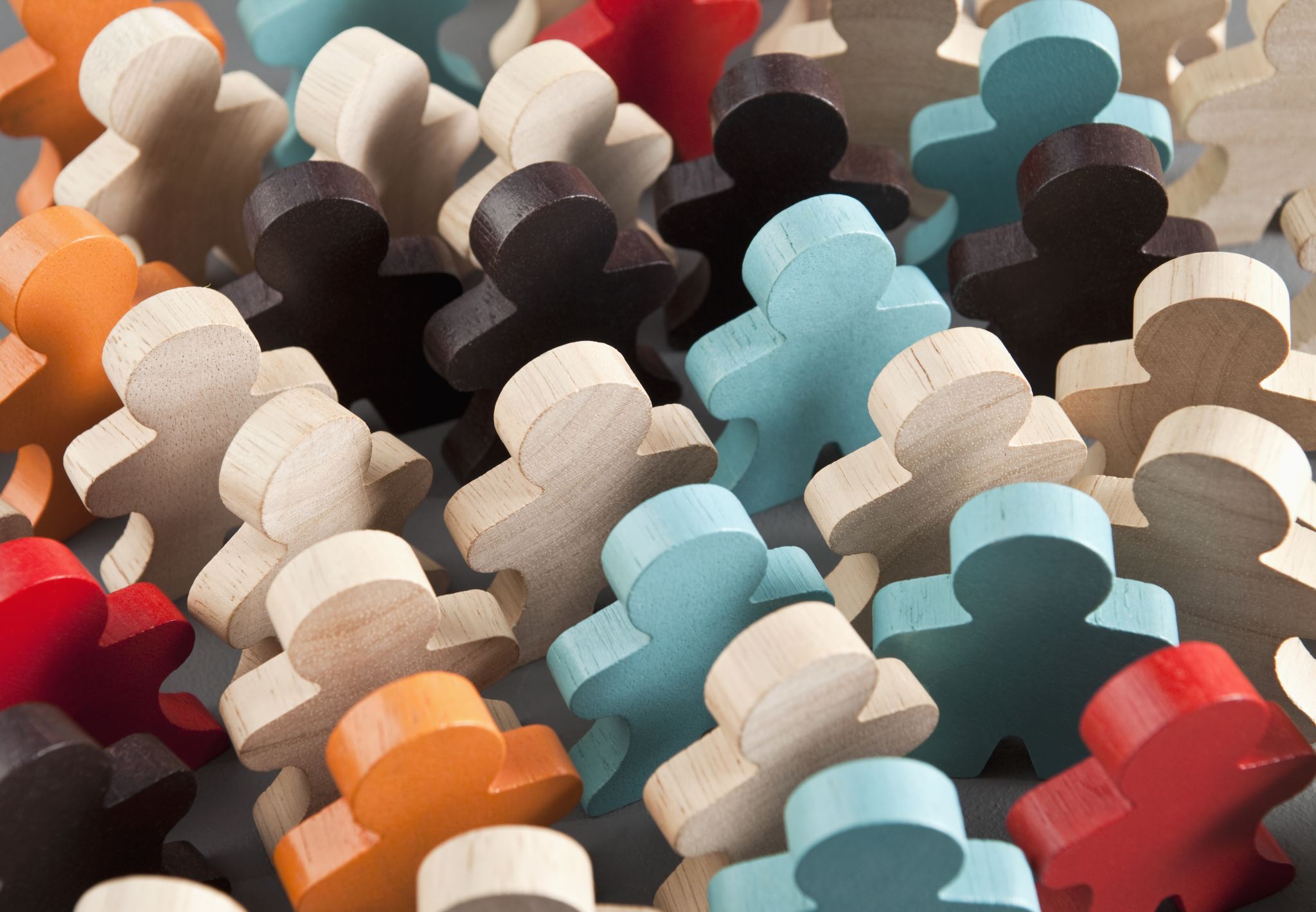 Commission on Rehabilitation Counselor Certification (CRCC)
Values and Principals: respecting and understanding the diversity of human experience and appreciating culture.
Commitment To Cultural Diversity: CRCs/CCRCs are committed to providing respectful and timely communication, taking appropriate action when diversity issues occur, and being accountable for the outcomes as they affect people of all races, ethnicities, genders, national origins, religions, sexual orientations, and other cultural group identities.
Relevant CRCC Ethical Codes
SECTION A: THE COUNSELING RELATIONSHIP
c. EMPLOYMENT. When assessing potential employment goals, CRCs/CCRCs consider the client's overall abilities. Assessment of potential employment includes consideration of the client's functional capabilities, interests and aptitudes, social skills, education, general qualifications, transferable skills, work history, psychological characteristics, geographic locations, and other relevant characteristics and needs of clients. CRCs/CCRCs facilitate the placement of clients in positions consistent with their interests, education/skills, culture, and welfare. 
d. AVOCATIONAL AND INDEPENDENT LIVING GOALS. CRCs/CCRCs work with clients to develop avocational, independent living, and community integration goals consistent with their abilities, interests, culture, needs, and welfare.
Relevant CRCC Ethical Codes Continued
A.2. RESPECTING DIVERSITY
a. RESPECTING CULTURE. CRCs/CCRCs demonstrate cultural humility and respect for the cultural identity of clients in developing and implementing culturally responsive rehabilitation strategies and treatment plans by providing and adapting interventions.
b. NONDISCRIMINATION. CRCs/CCRCs do not condone or engage in the prejudicial treatment of an individual or group based on their actual or perceived membership in a particular group, class, or category.
Relevant CRCC Ethical Codes Continued
A.4. PROHIBITED ROLES AND RELATIONSHIPS WITH CLIENTS
j. ACCEPTING GIFTS. CRCs/CCRCs shall not accept gifts from clients except in cases when it is culturally appropriate or therapeutically relevant. CRCs/CCRCs understand the challenges of accepting gifts from clients and recognize that in some cultures, small gifts are a token of respect and gratitude. When determining whether to accept gifts from clients, CRCs/CCRCs take into account the cultural or community practice, therapeutic relationship, the monetary value of the gift(s), the client’s motivation for giving the gift(s), and the motivation of the CRCs/CCRCs for accepting or declining the gift(s). CRCs/CCRCs are aware of and comply with their employers’ policies on accepting gifts and seek consultation with their supervisor when necessary.
Relevant CRCC Ethical Codes Continued
SECTION D: MULTICULTURAL CONSIDERATIONS
D.3. PERSONAL AND PROFESSIONAL DEVELOPMENT AND CULTURAL COMPETENCE 
a. PERSONAL AWARENESS. CRCs/CCRCs recognize the potential impact of their own cultural background on the working alliance and maintain an awareness of multicultural competency. CRCs/CCRCs assess their own cultural competence and practices that integrate culture-specific awareness, knowledge, and skills into counseling interactions. CRCs/CCRCs work to improve the parameters of their current personal awareness of multicultural differences gained through education, training, and supervised experience.
g. SERVING RELIGIOUS CULTURES. CRCs/CCRCs build a working alliance based on understanding, respect, and support for their clients’ spiritual and religious beliefs (or absence of beliefs).
Relevant CRCC Ethical Codes Continued
SECTION H: ASSESSMENT AND EVALUATION
H.7. TEST/INSTRUMENT SCORING AND INTERPRETATION
b. DIVERSITY ISSUES IN ASSESSMENT. CRCs/CCRCs use caution when interpreting results normed on populations other than that of the client and take caution to avoid inappropriate or discriminatory assessment techniques. CRCs/CCRCs recognize the potential effects of disability, culture, or other factors that may result in potential bias and/or misinterpretation of data.
[Speaker Notes: Taken from American Society for Public Administration]
Audience Engagement Questions
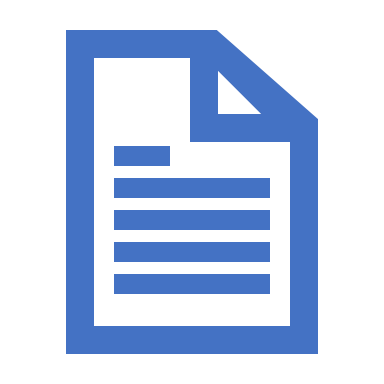 On a piece of paper, how would describe yourself? (You are more than welcome to turn to your neighbor)
How has the aspects of your own culture impacted your personal and professional endeavors, if any?
How does/has your culture impact your relationship with clients and colleagues?
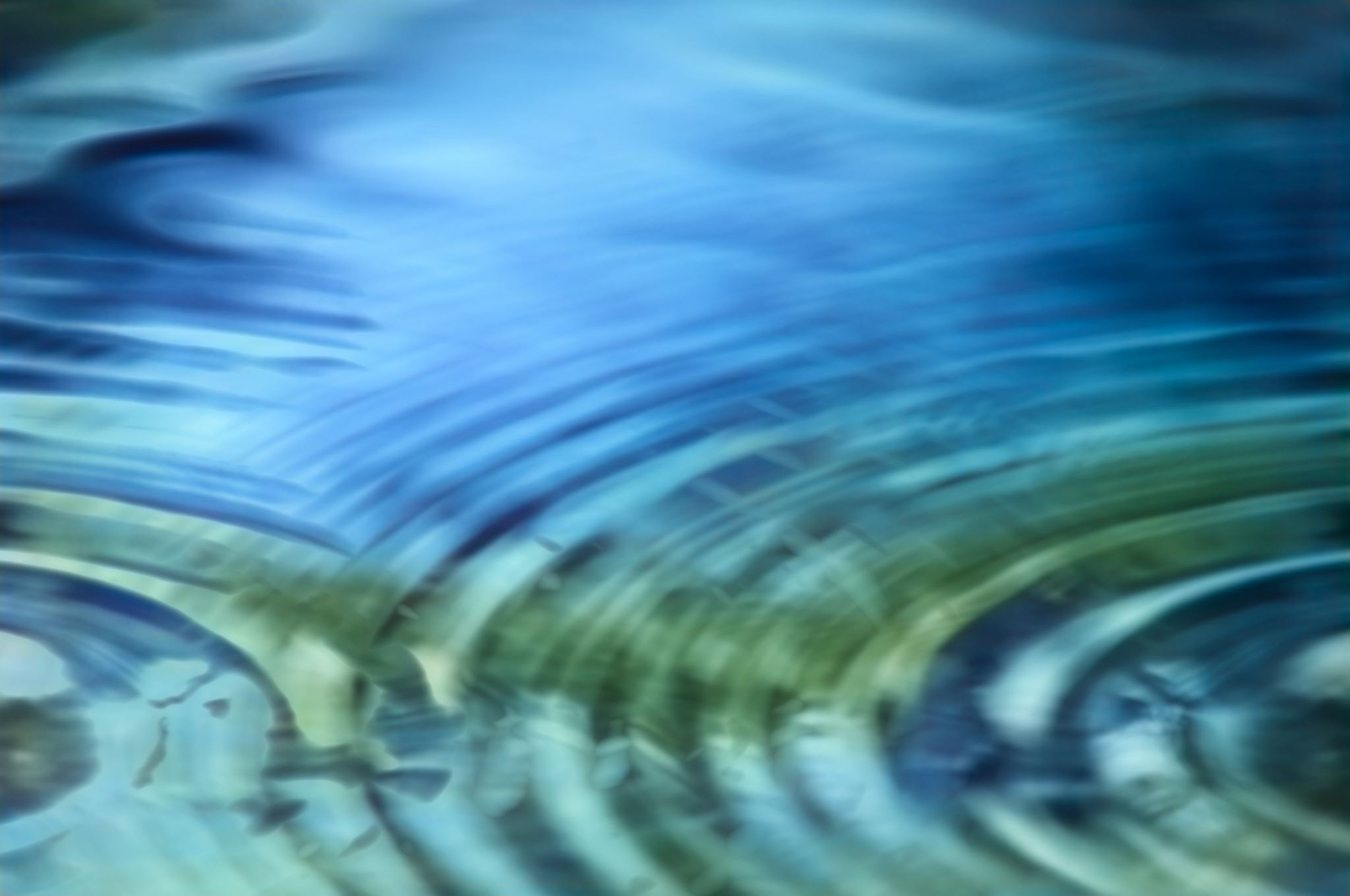 The Importance of the Therapeutic Alliance
Cross Cultural Counseling
The working alliance between a counselor and a client that takes the personal dynamics of the counselor and client  into consideration alongside the dynamics found in the cultures of both individuals (Routledge Taylor and Francis Group, n.d.)
Therapeutic Alliance Example
You are a counselor in a state run rehabilitation office. A Greek American paraplegic enters your office looking sullen and begins to question your ability to help her. She points out that you cannot possible understand her problem since you are not encumbered, as she is, by the forces of multiple oppression (female, Greek, disability). She tells you she acquired her disability in an automobile accident after she had been out partying with her friends.
 
How would you respond to her charges that you are unable to relate to her?
Would you have any doubts in working with this client?
What are some of the cultural factors in which you will need to be sensitive in working with her?
Client Presentation
Can be viewed as how the client “shows up” or “appears”. 
May factor aspects of the clients, such as physical, emotional, psychological, behaviors, speech, mannerisms, hygiene, affect,  etc.
It is important to consider the client’s presentation, regardless of format: 
In-person
On-line/Virtual
Telephone/cell
Email/written communication
How would we determine a client’s presentation in each of the formats listed above?
Case Conceptualization
A process and cognitive map for understanding and explaining a client’s presenting issues and for guiding the counseling process. Case conceptualizations provide counselors with a coherent plan for focusing treatment interventions, including the therapeutic alliance, to increase the likelihood of achieving treatment goals.
A method and clinical strategy for obtaining and organizing information about a client, understanding and explaining the client’s situation and maladaptive patterns, guiding and focusing treatment, anticipating challenges and roadblocks, and preparing for successful termination.




(Sperry & Sperry, 2020)
Case Conceptualization
Aspects of Case Conceptualization
Eligibility
Intake
Assessment 
Diagnosing
Treatment Planning (e.g., IPE, PCP, etc.)
Collaboration with other professionals (e.g., CRPs)
Follow-up with clients
Benefits Counseling
Crisis Planning
Consultation
Advocacy
Case Management
Testing and Evaluation
[Speaker Notes: This is not an exhaustive list. When you view the information on this slide, think about what you do on a daily basis as you work with clients.]
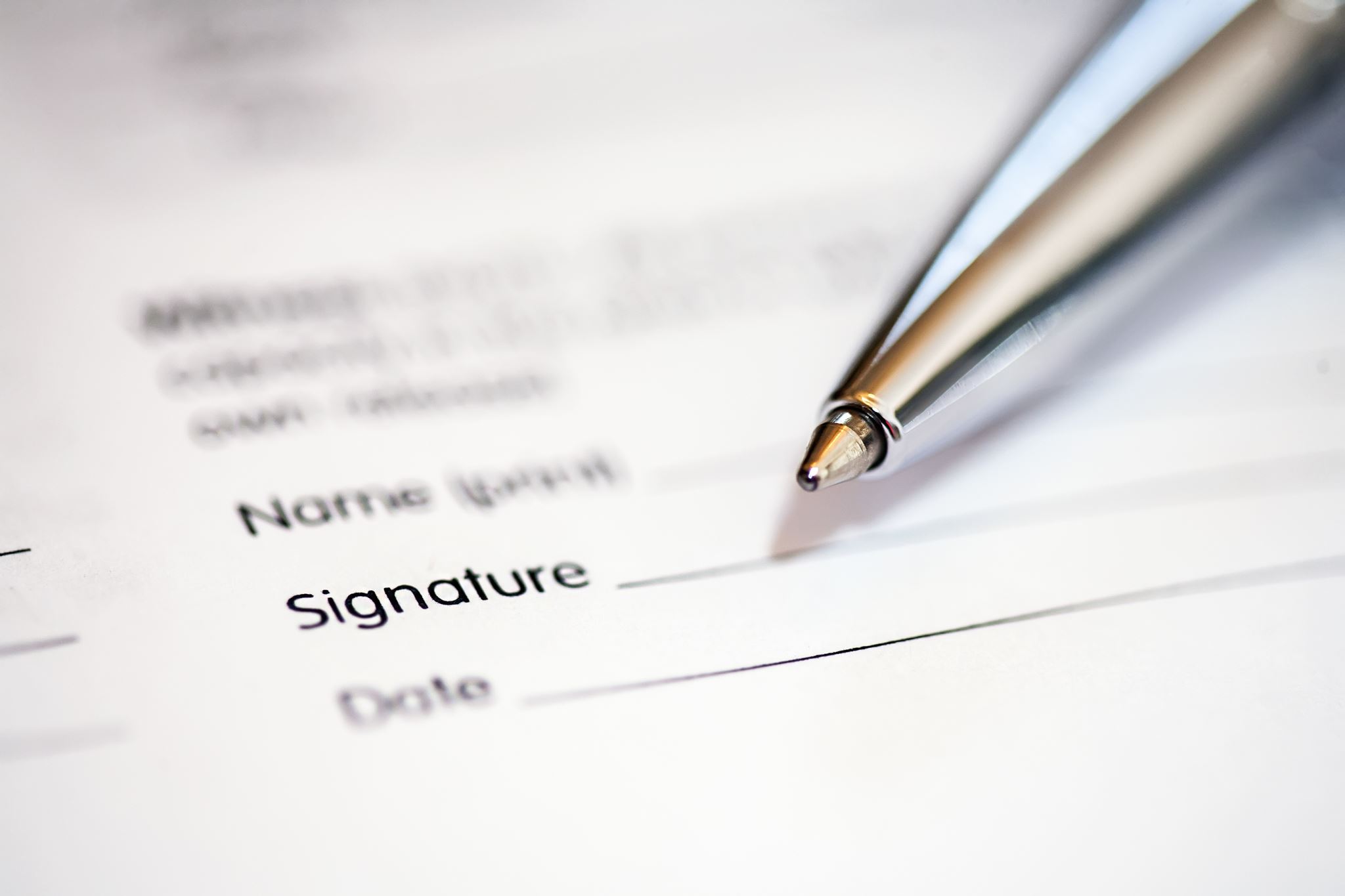 Intake
Define: The counseling intake form provides you with the initial background on the client.
Audience Engagement
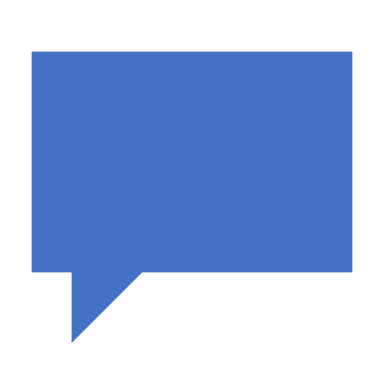 How do you explain the intake process to clients?
Are you cognizant of the words that you use when speaking with clients?
Have you modified the language/words that you are used on the intake form? If so, provide an example.
Sample Intake/Assessment Demographic Data
Date of Birth (Age)
Race/Ethnicity
Marital Status
Educational level
Religious/spiritual beliefs
Legal issues/Incarceration background
Living situation
Social support
Transportation
Medical Illness
Medication 
Substance Use Issues
Previous/Current Mental Health Issues
Finances (e.g., support, SSI, SSDI, etc.).
Employment
Language 
Last physical
[Speaker Notes: Are there any other demographics that you may collect that is not included on the slide?]
Communication
Case Study Questions
What are some cultural aspects of the client did you notice?
Can these aspects be factored during the intake/assessment process?
How should these aspects be factored during the intake/assessment process?
[Speaker Notes: How many of you solely complete intakes/assessments?]
Case Study Sample
Case Study-Tamara (See Word Document)
Assessment
Purpose: to obtain crucial clinical information about clients and implement clinical judgments to further the counseling procedures. 
Defined: The practice of assessment entails the collection of information in order to identify, analyze, evaluate, and address the problems, issues, and circumstances of clients in the counseling relationship. Assessment is used as a basis for identifying problems, planning interventions, evaluating and/or diagnosing clients, and informing clients and stakeholders
Biopsychosocial Assessment: an assessment typically conducted by therapists and counselors at the beginning of therapy, which assesses for biological, psychological, and social factors that can be contributing to a problem or problems with a client.
Assessment Example
Adult Diagnostic Assessment 
(See Word Document)
[Speaker Notes: Consider the words that are used. How do you explain the explain process to clients? Consider the assessments that you use.]
Audience Questions
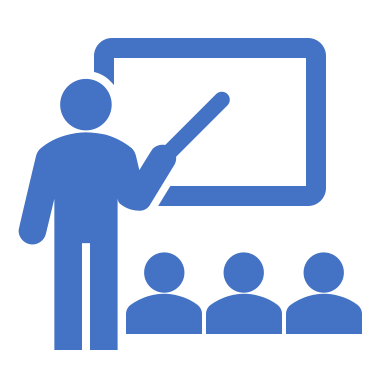 What are some cultural aspects within the sample assessments did you notice?
What some cultural dimensions that you capture in your assessments?
How can the cultural information collected from an assessment be used when treatment planning with clients?
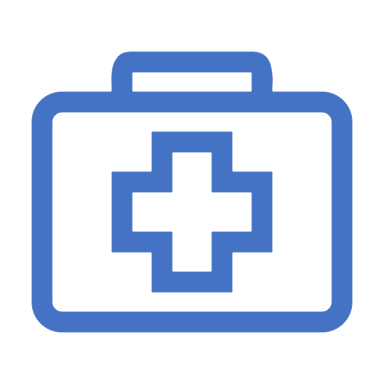 Treatment Planning
A treatment planning may include the patient or client's personal information, the diagnosis (or diagnoses, as is often the case with mental illness), a general outline of the treatment prescribed, and space to measure outcomes as the client progresses through treatment.
Treatment Planning
Types of Treatment Plans
Individualized Plan for Employment
Person Centered Plan
[Speaker Notes: How many individuals complete treatment plans?]
Aspects of Treatment Planning
May take into consideration the following:
Assessment
Test results/evaluations
Intake information 
Client’s demographic information
Client’s goals for counseling, employment, etc.
Case Conceptualization and Treatment Planning: Putting It All Together
Case Study Questions
What additional information would you need about his culture?

What kinds of values conflict might you experience due to the client’s culture?

What aspects of the client’s culture would you consider when completing, the intake, assessment, diagnosing, and treatment planning?
[Speaker Notes: How many of you solely complete intakes/assessments?]
Final Case Study Sample
Final Case Study-Mr. Nehru (See Word Document)
Next Steps After Today
Select information can be reviewed at your agency to determine how diversity can be further enhanced:
Forms (e.g., intake, client demographic, assessments, etc.)
Agency policies (this can focus on the client experience or hiring practices)
Marketing materials (e.g., brochures, pamphlets, anything that you distribute)
Website audit (e.g., the types clients and staff that are represented, closed captioning videos.
Any written information (perhaps auditing the words that are used).
Others?
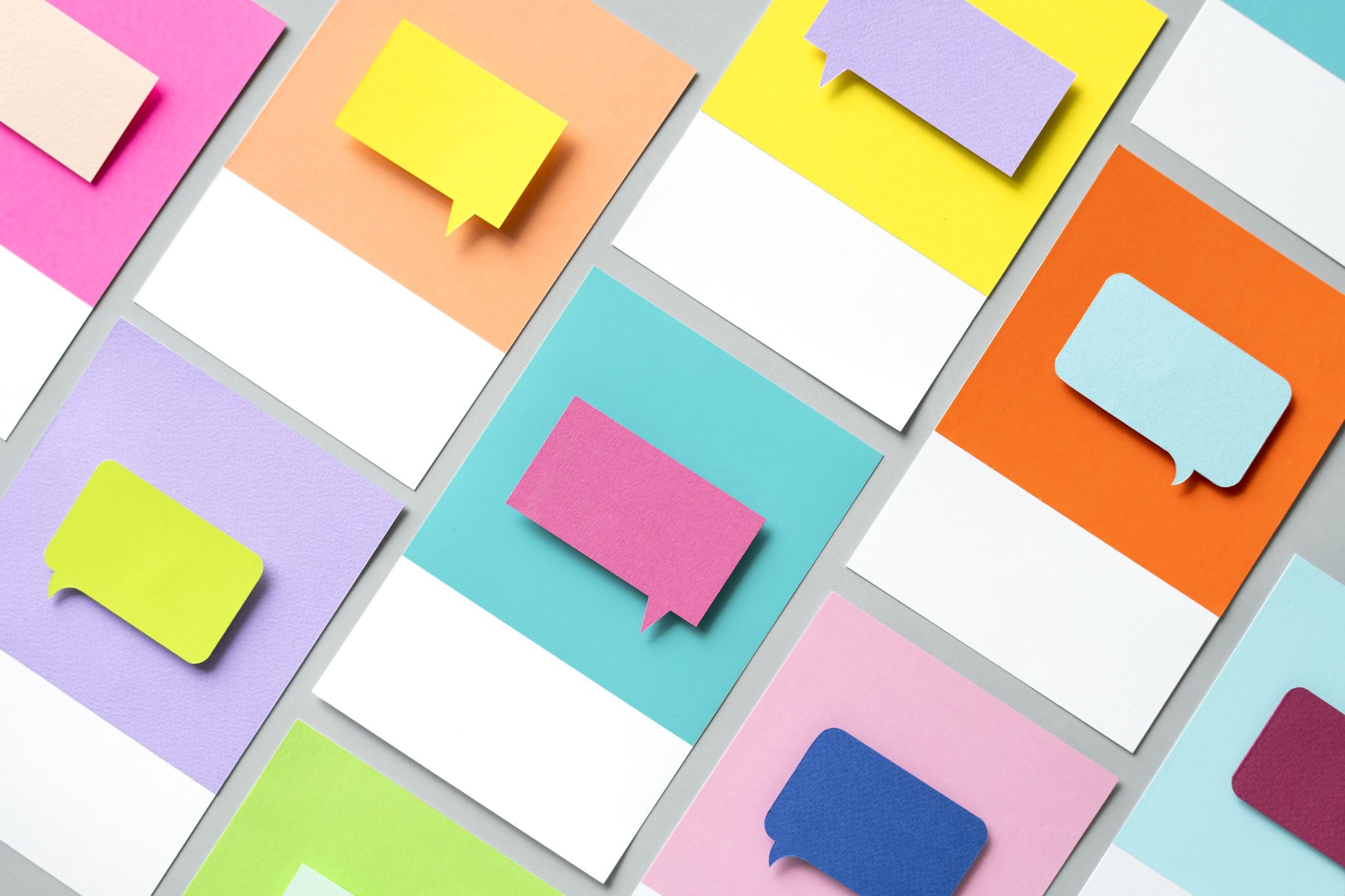 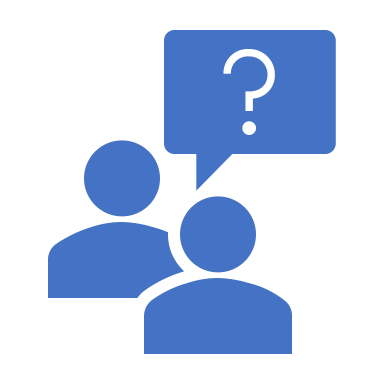 Questions
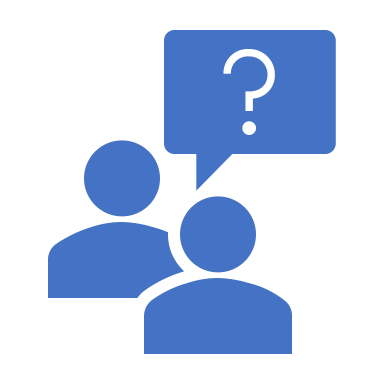 Contact Information
Dr. Glacia Ethridge
s.t.phelpsandassociatesllc@gmail.com
gethridg@ncat.edu 

Follow on LinkedIn